French
Describing a town [1 / 3]
Using on peut and on ne peut pas
Monsieur Lowe
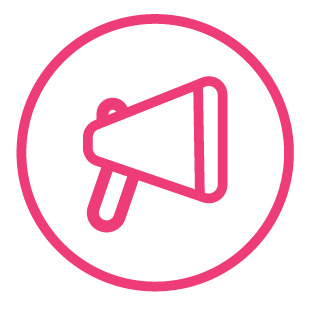 Phonétique
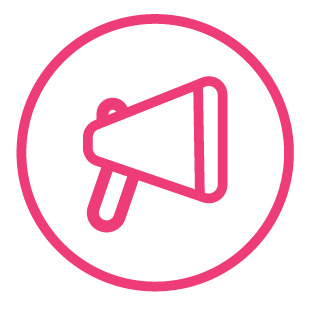 [ qu ]
?
question
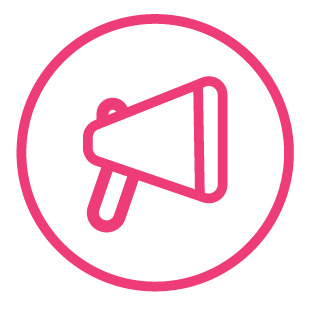 [ qu ]
quatre
manquer
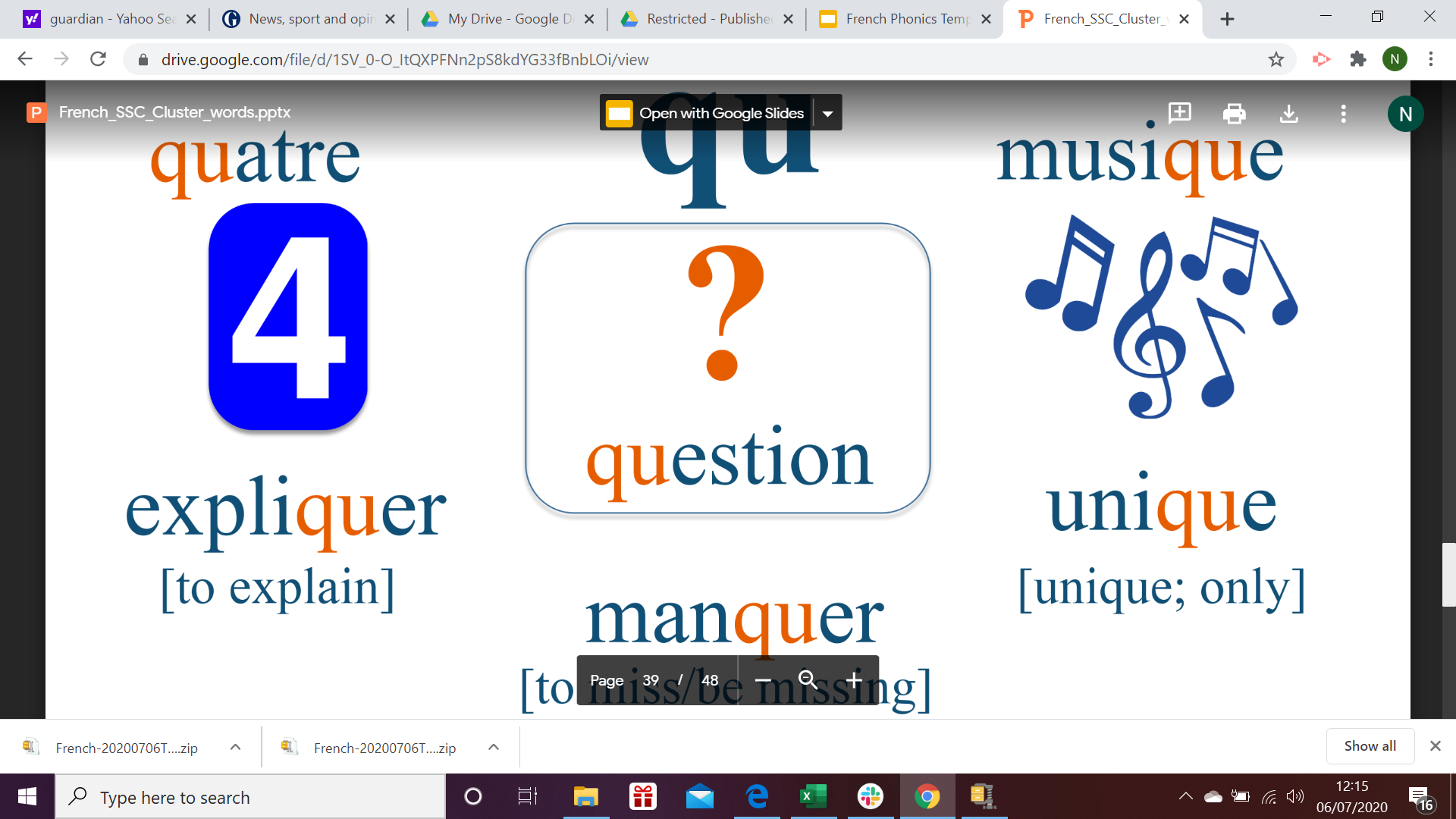 [to miss, be missing]
musique
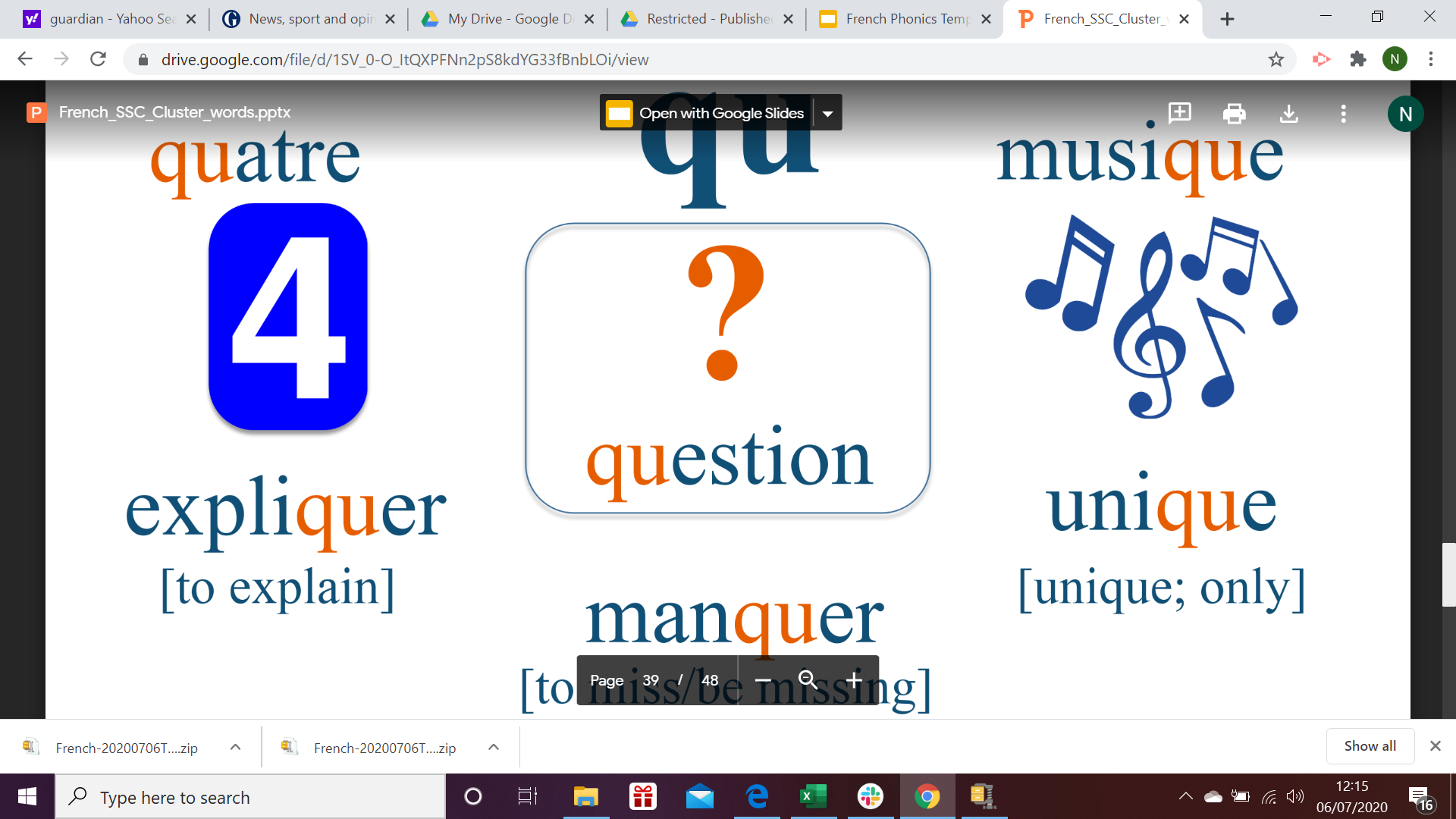 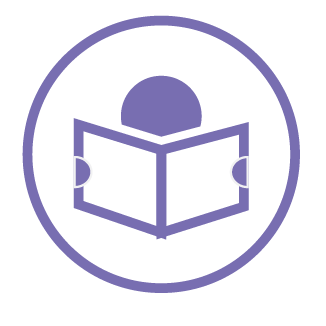 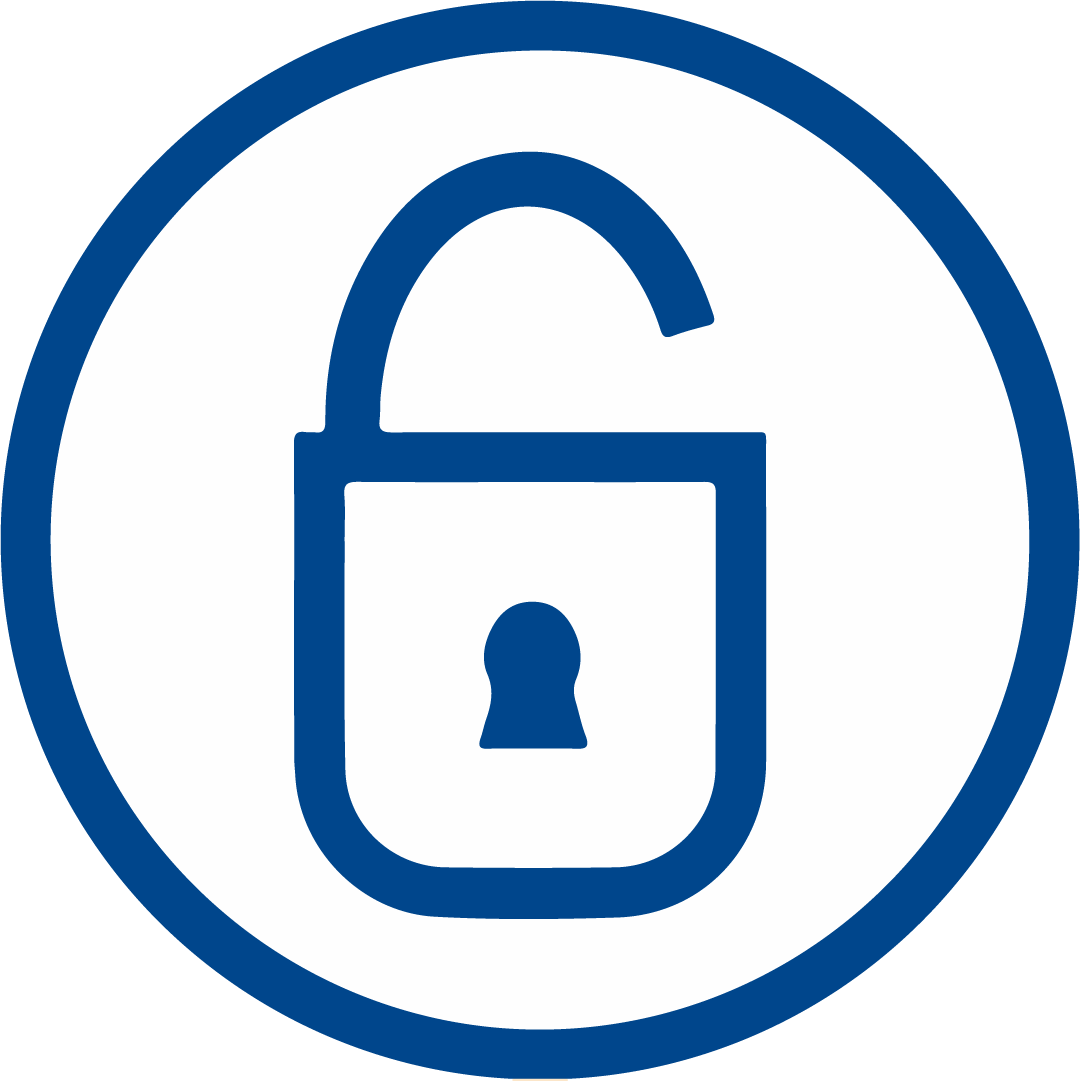 GrammaireUsing on peut and on ne peut pas
On
-  You, we
= You
Tu
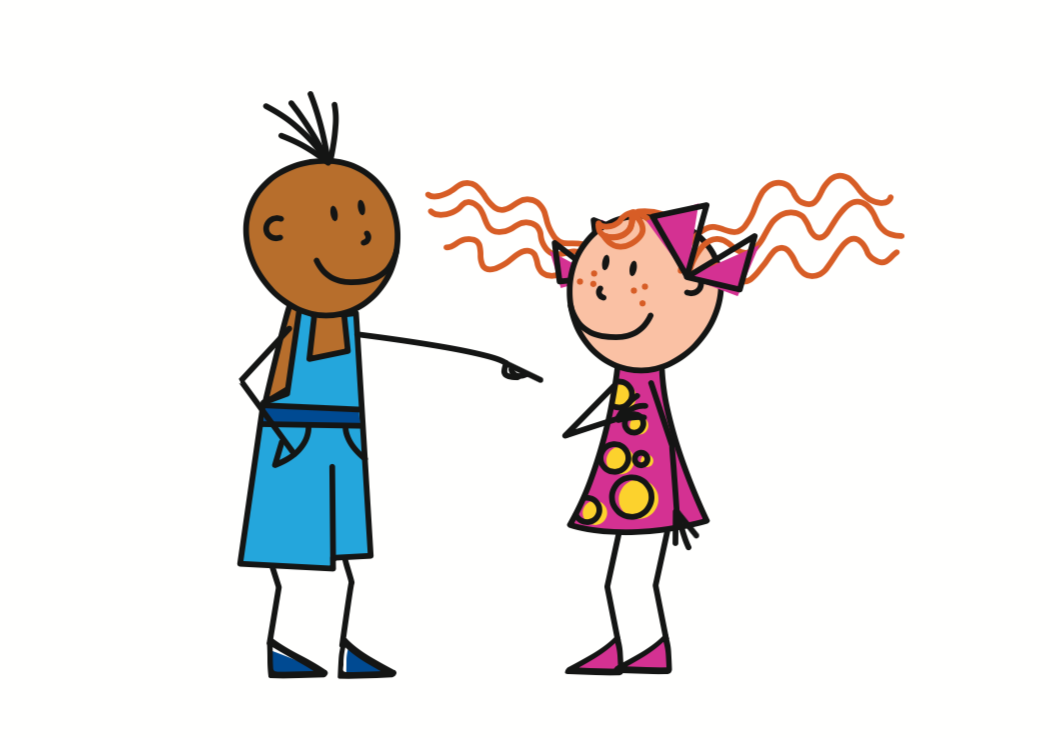 On
= You, we
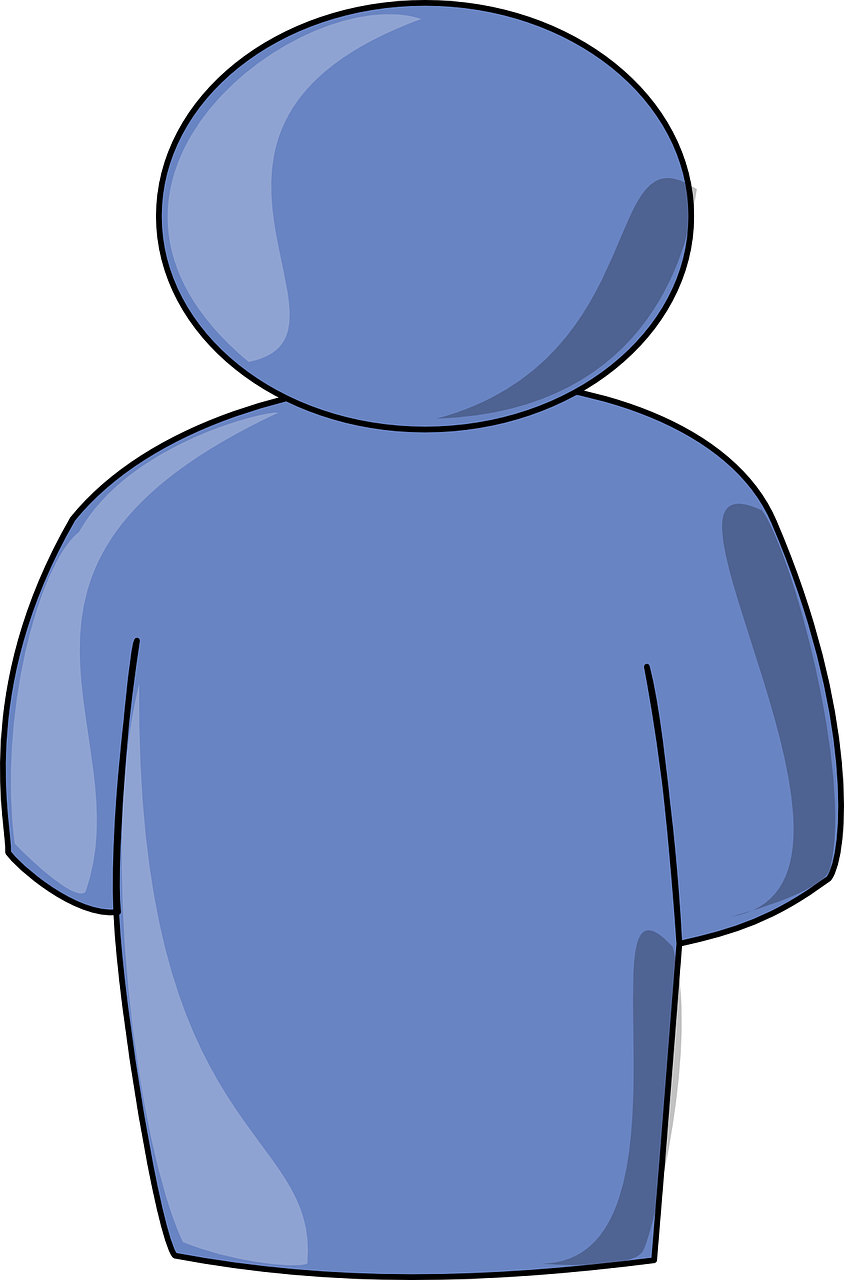 To refer to one specific person
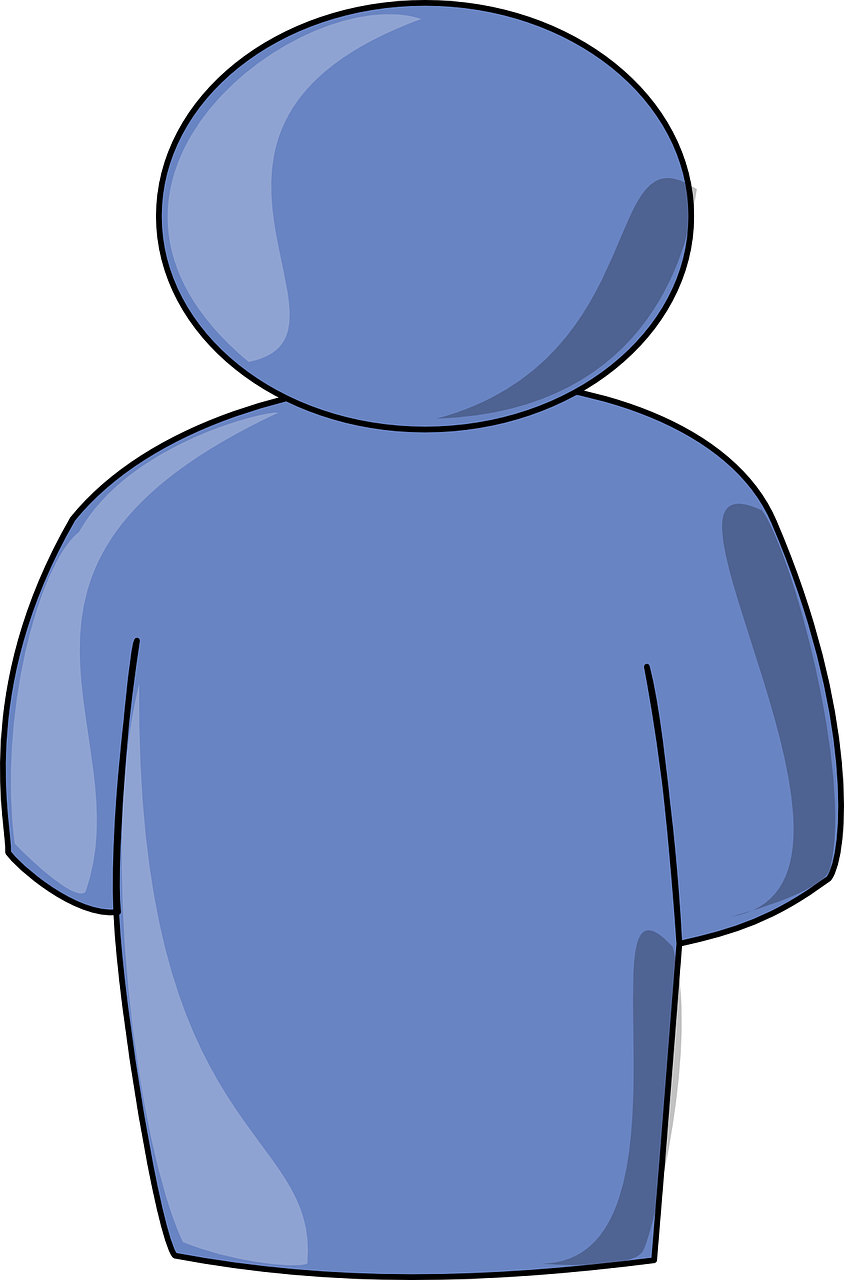 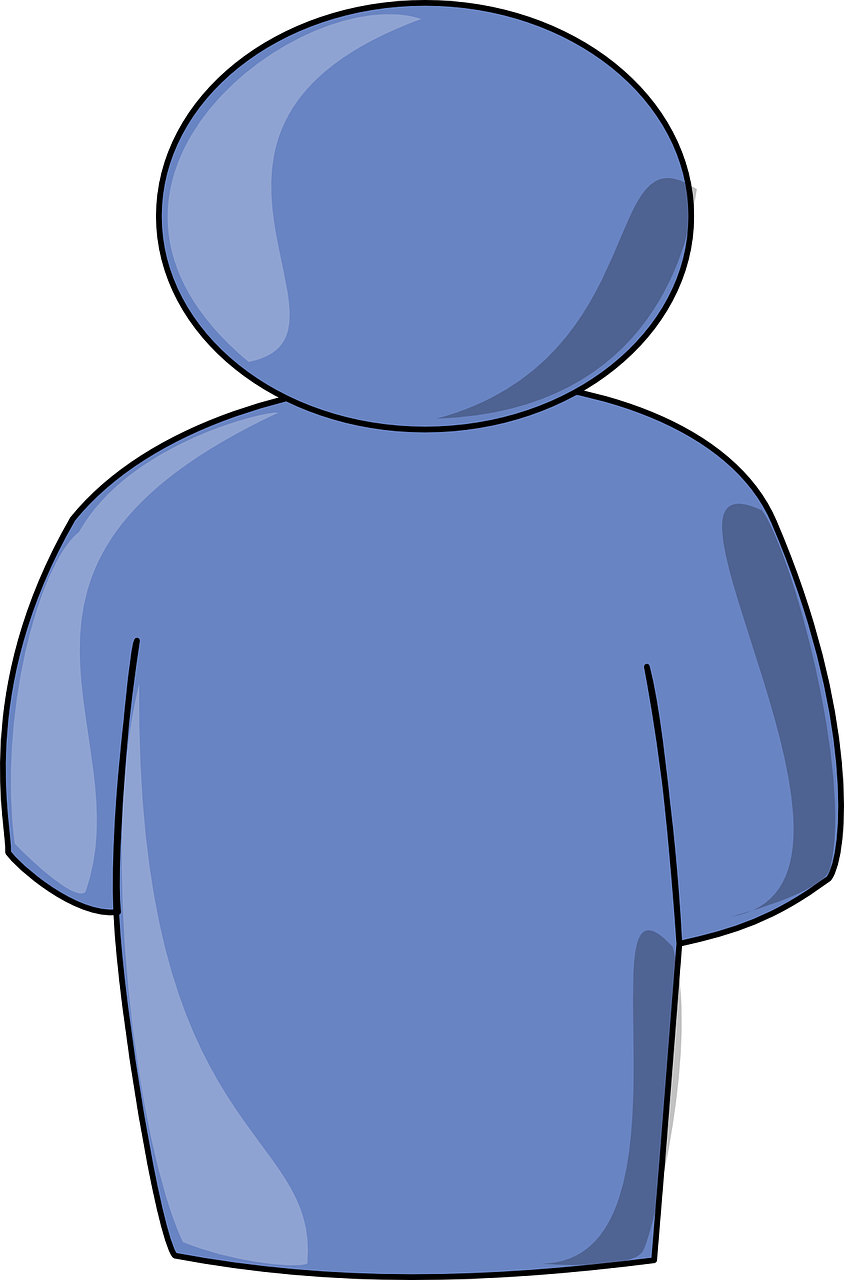 = You
Vous
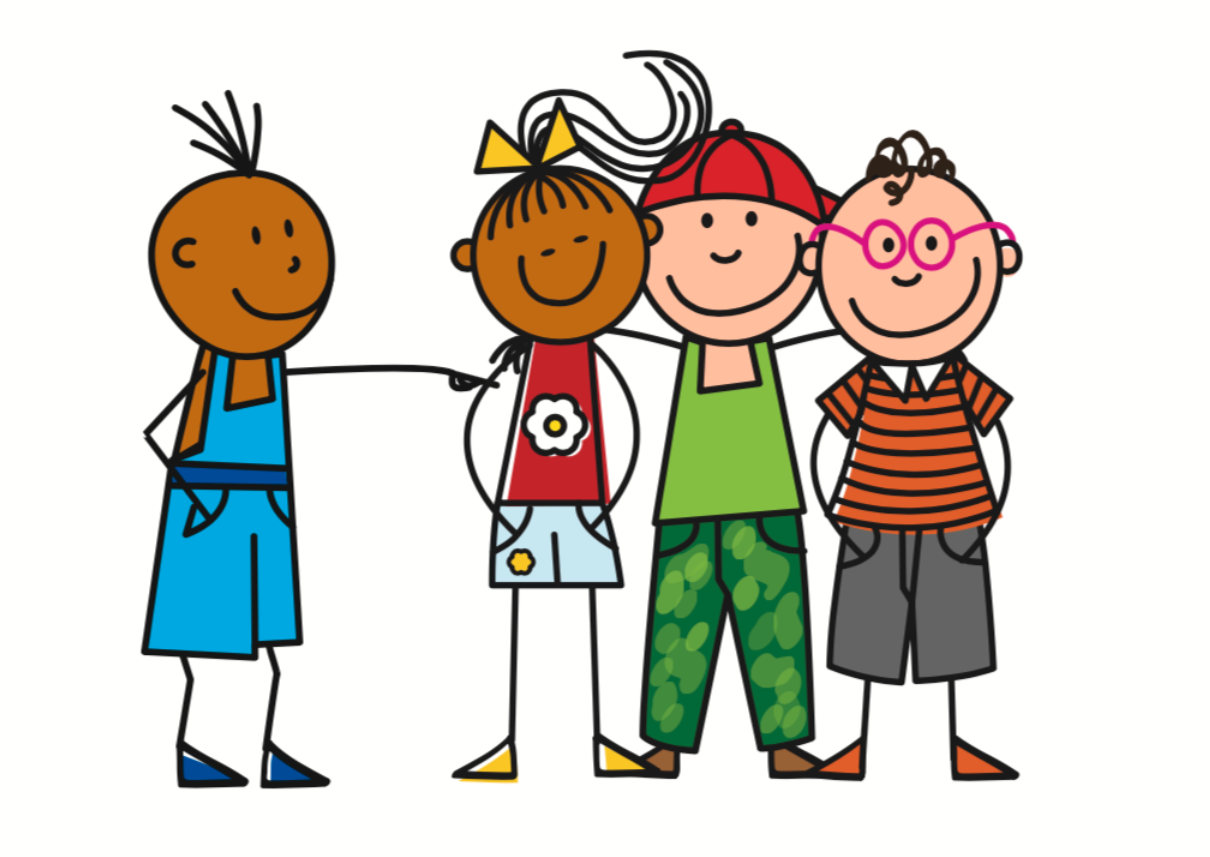 To refer to a group of specific people
To refer to people in general
On peut
You can
On peut is followed by an infinitive phrase. Infinitives are the form of the verb ending in -ER, -IR or -RE.
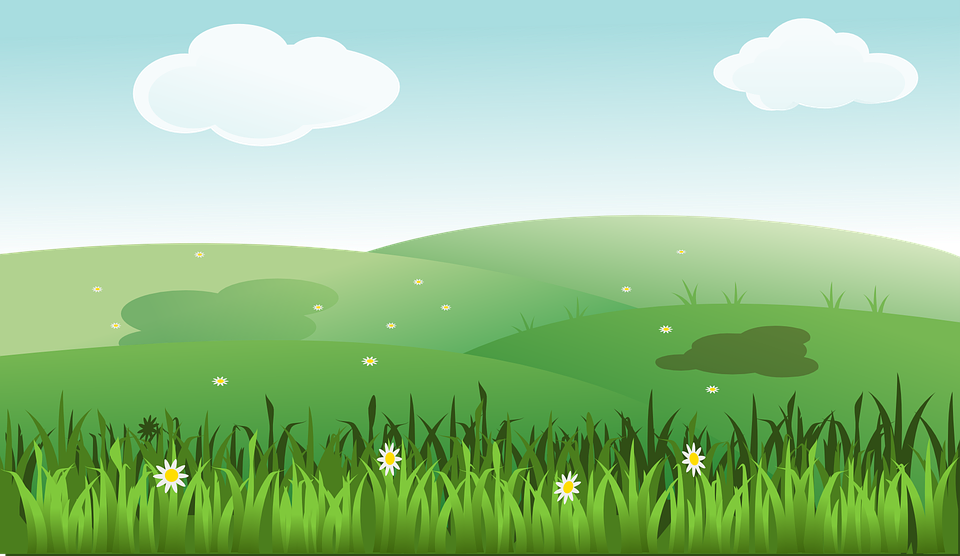 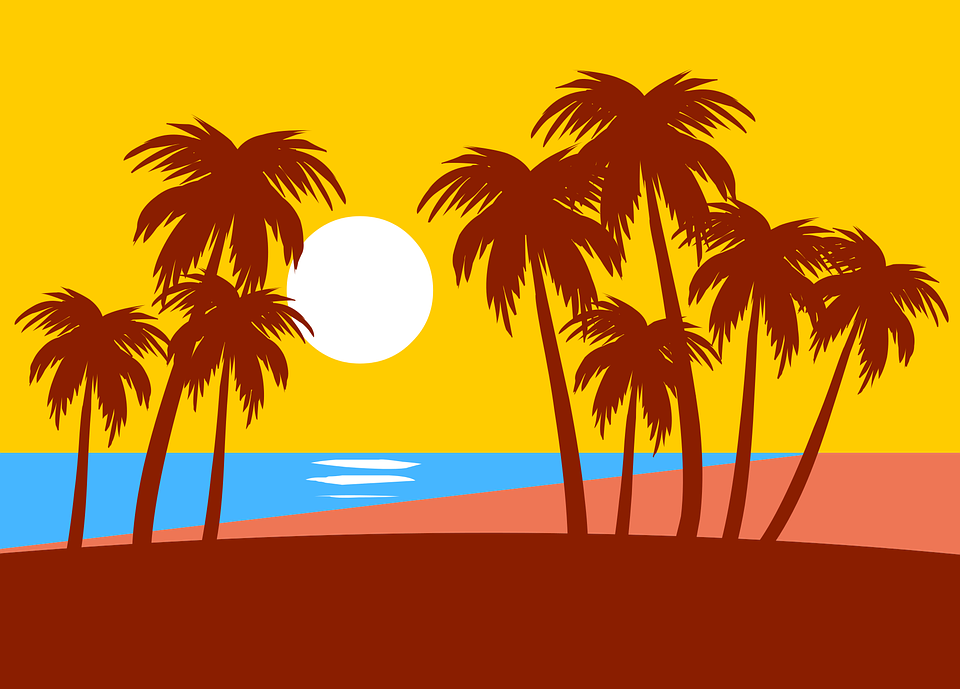 On peut visiter les espaces verts = You can visit green spaces
On peut aller à la plage = 
You can go to the beach
On ne peut pas
Translates as You cannot
On ne peut pas - the negative ‘ne … pas’ goes around the verb and then the infinitive phrase follows.
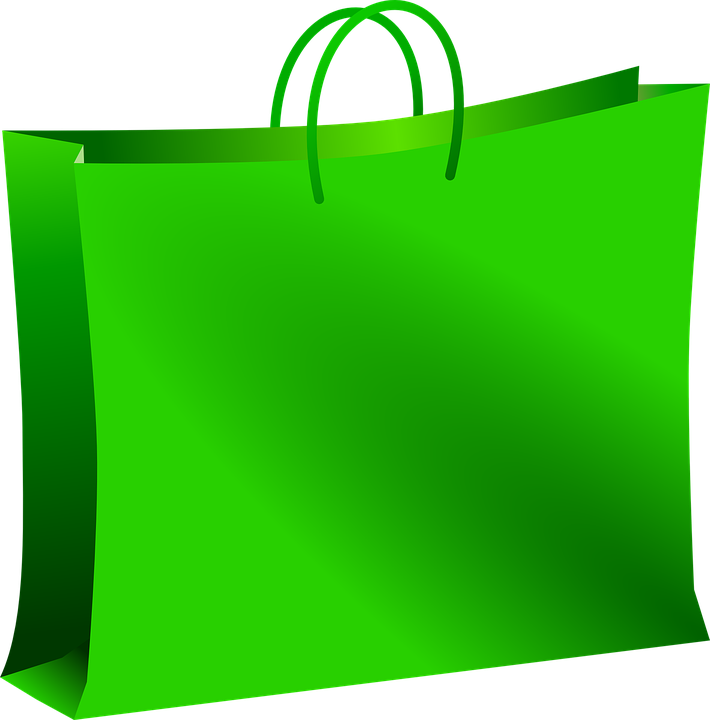 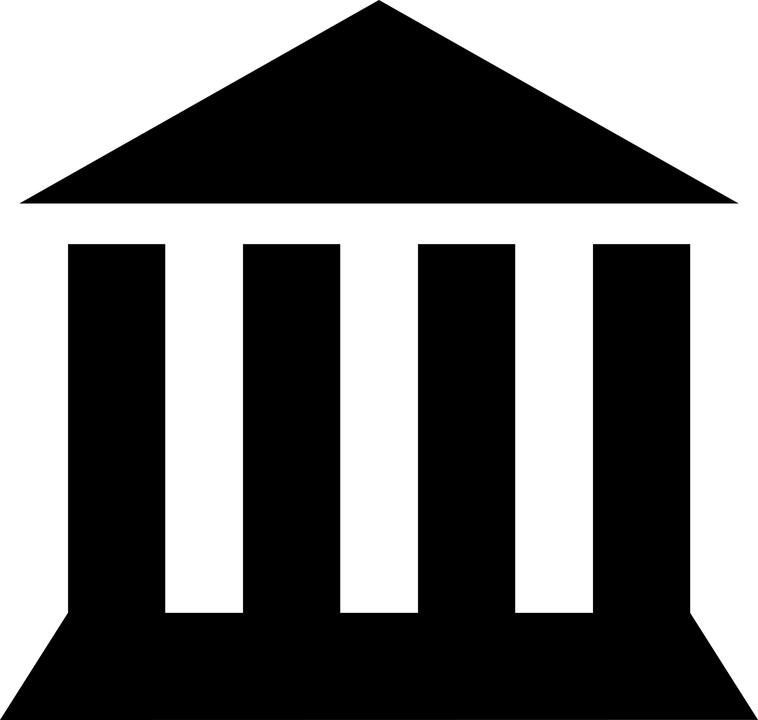 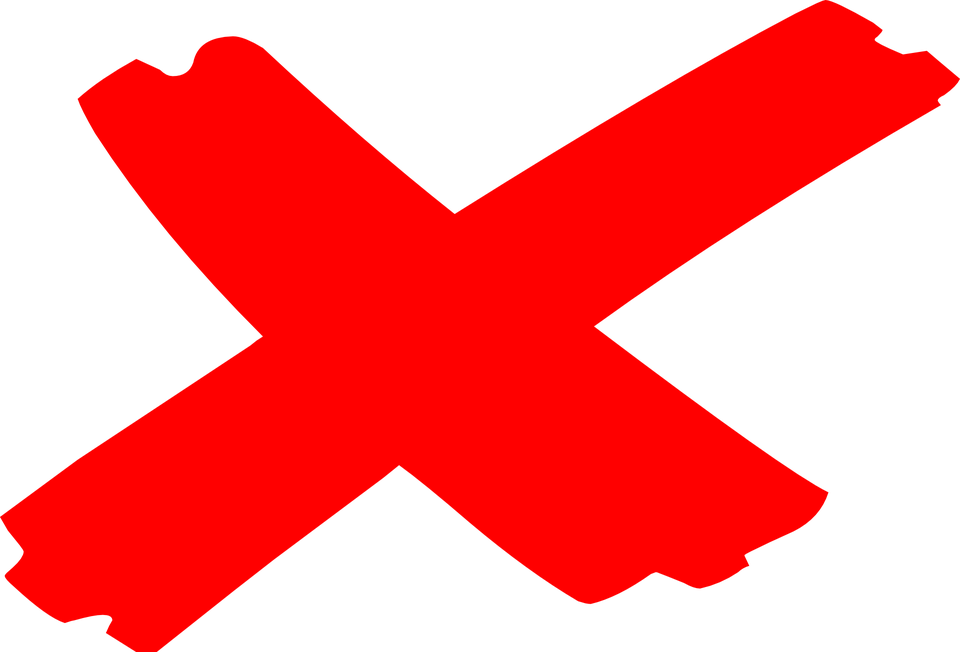 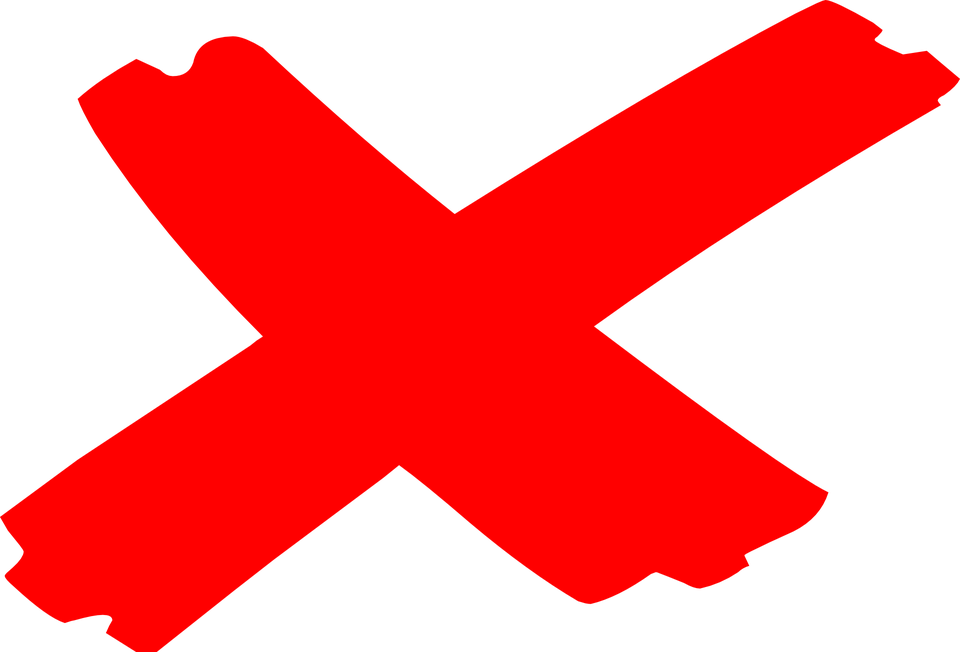 On ne peut pas voir le musée = You cannot see the museum
On ne peut pas faire du shopping = You cannot go shopping
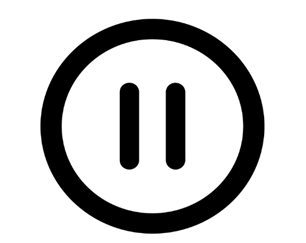 Describing a town

Infinitives end in =
On peut means =
On ne peut pas means =              
Ne … pas goes = 
Visiter les monuments =
To go shopping  =
-ER, -IR and -RE
you/we can
you/we cannot
around the verb
To visit the monuments
faire du shopping
Share your work with Oak National
If you'd like to, please ask your parent or carer to share your work on Instagram, Facebook or Twitter tagging @OakNational and #LearnwithOak